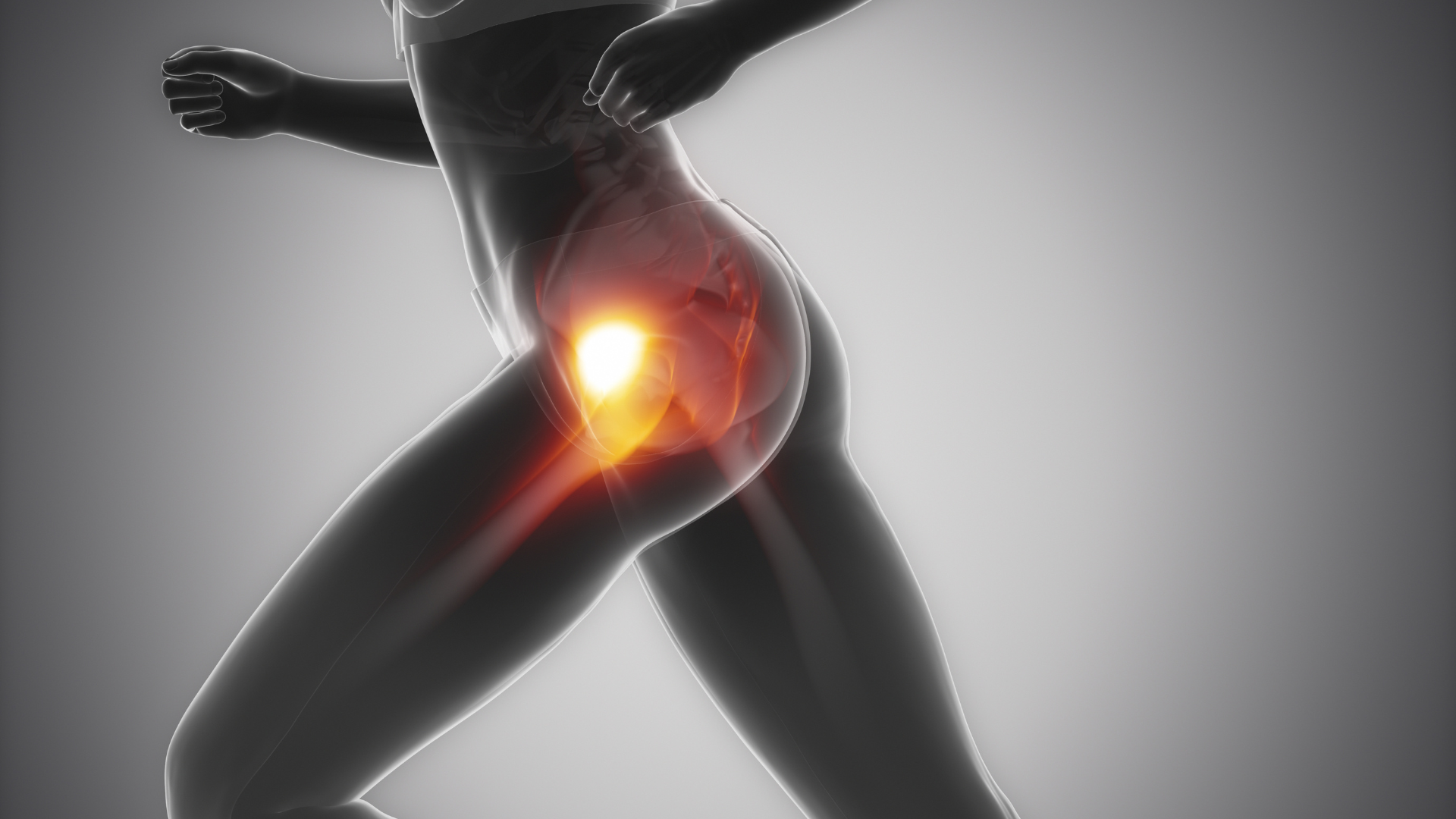 5 Key Factors For A Successful Outcome
In The Conservative Management of  Gluteal Tendinopathy


Victoria Smith
Specialist Lower Limb Physiotherapist
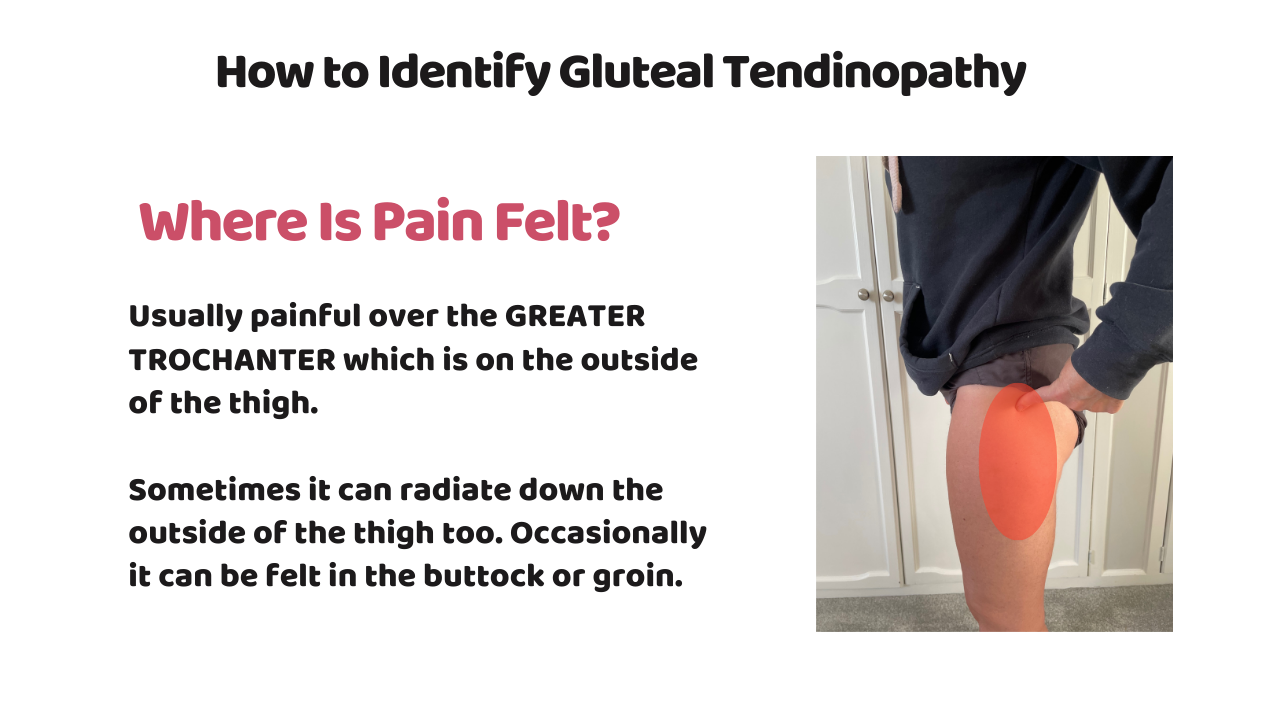 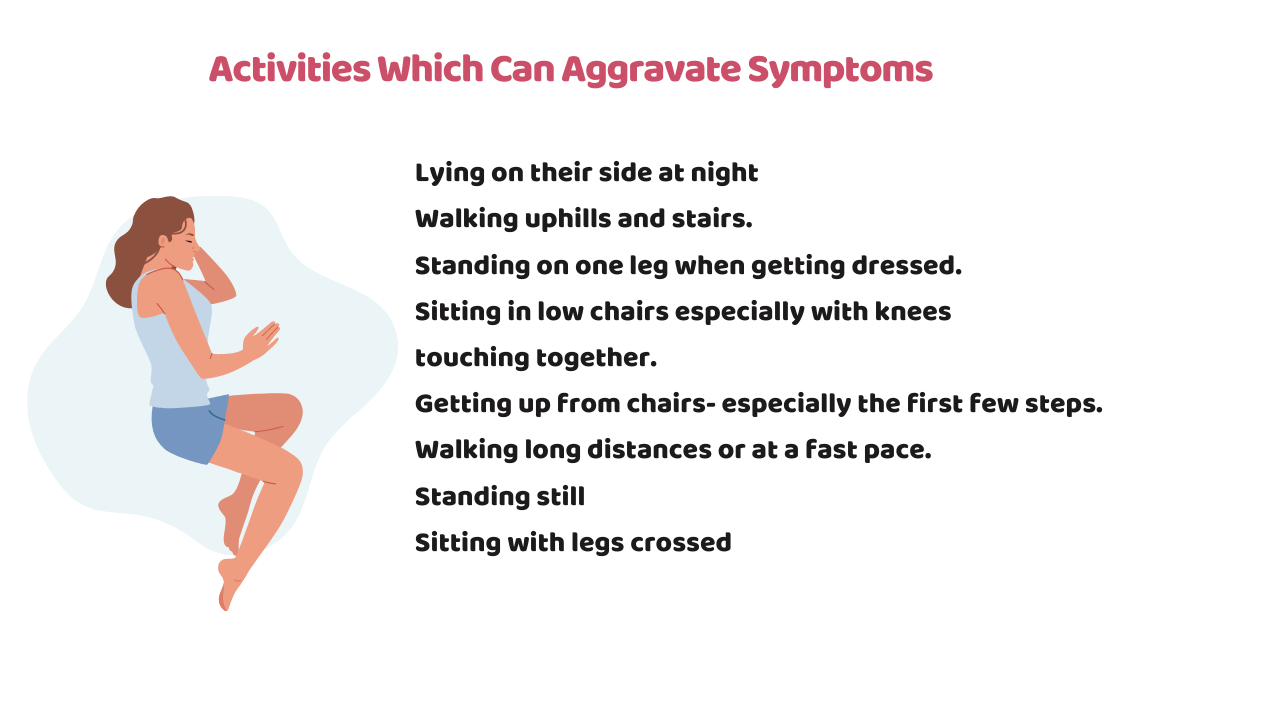 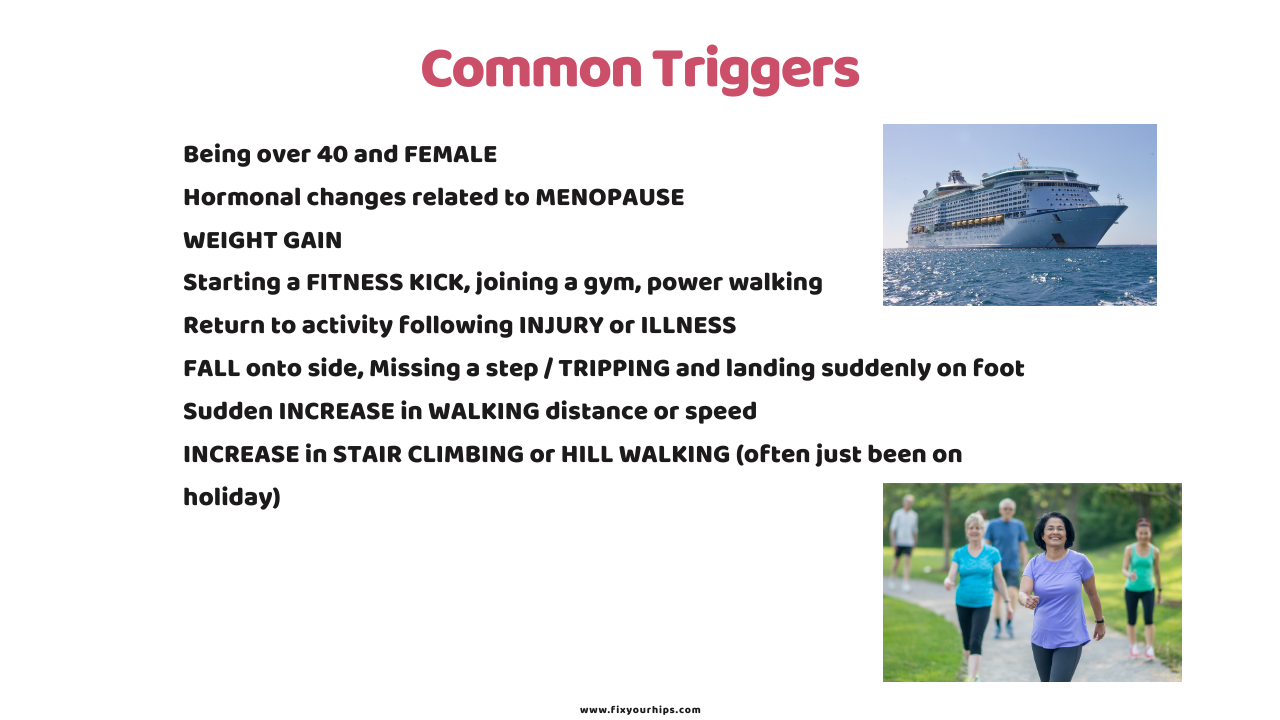 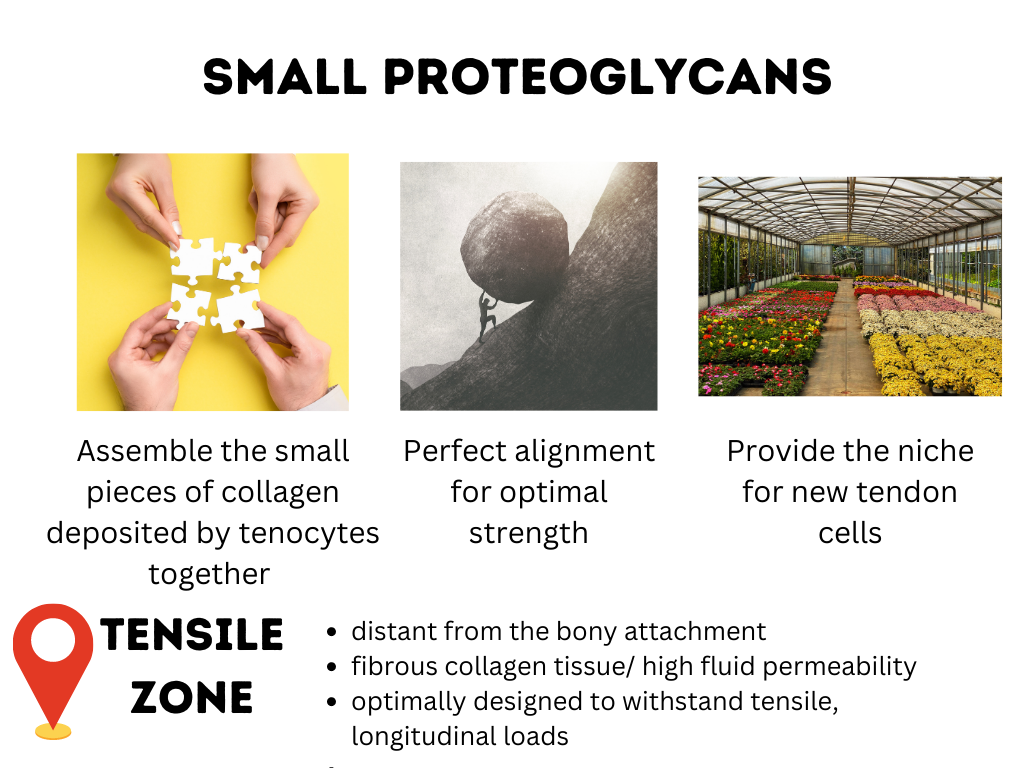 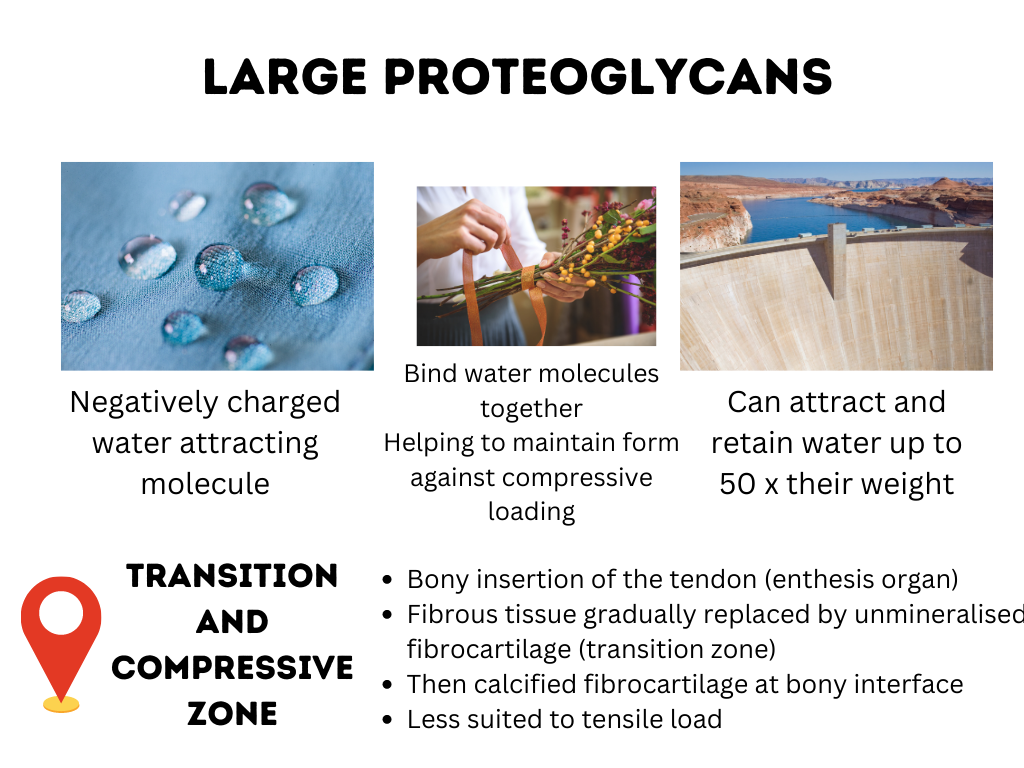 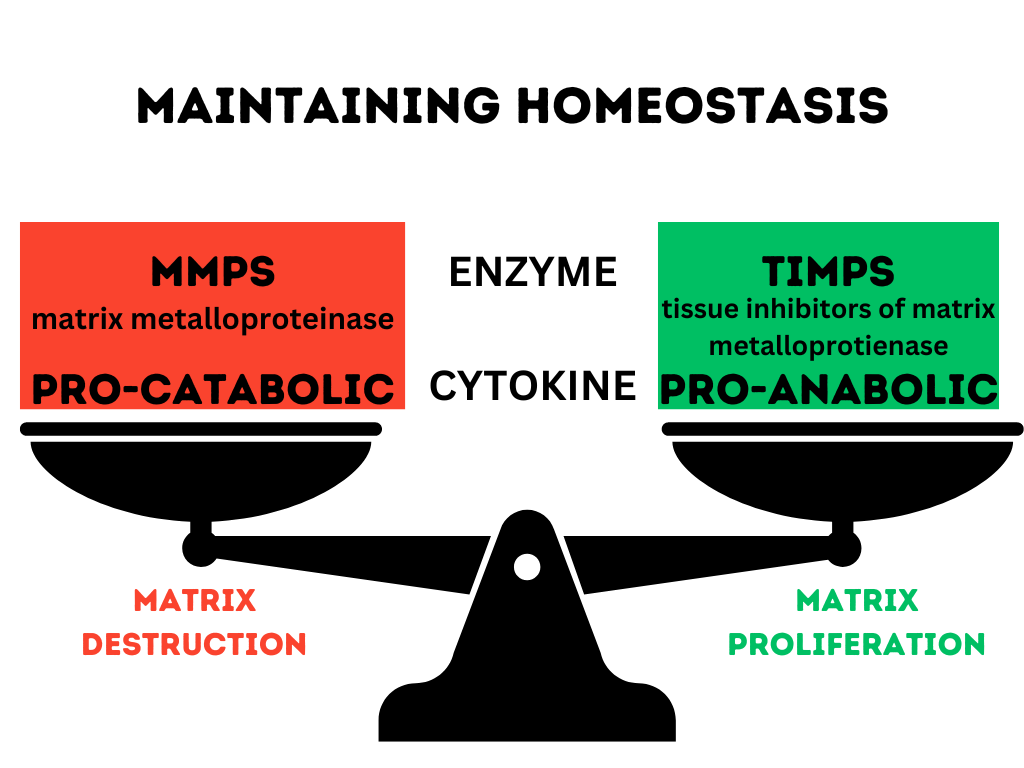 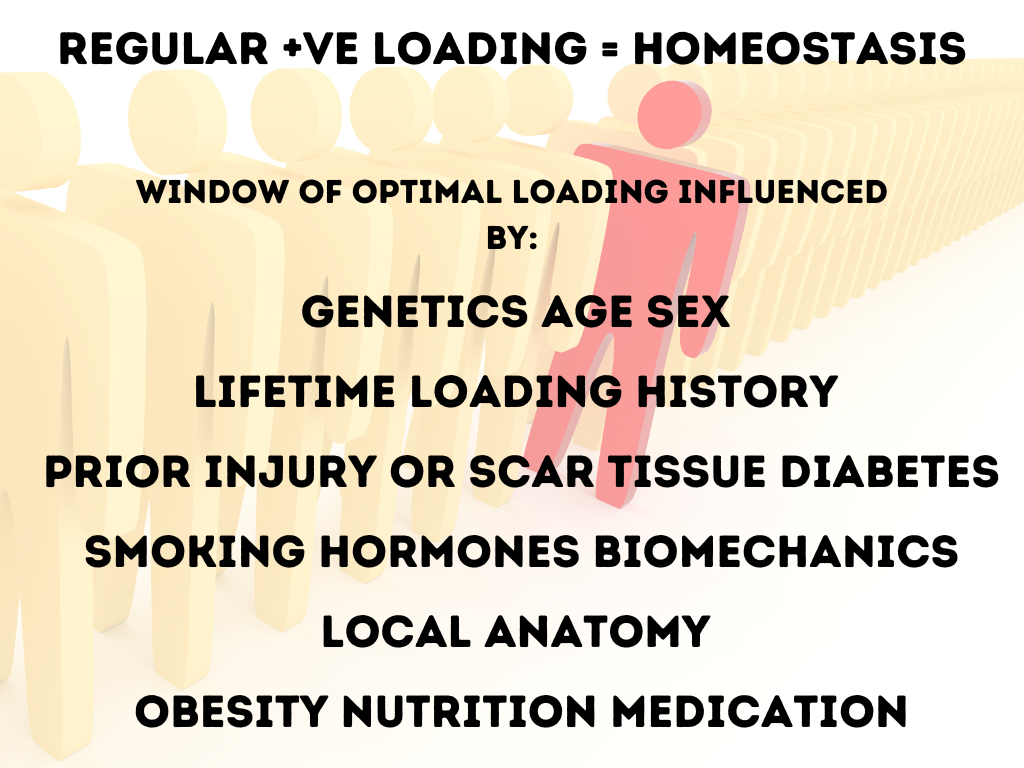 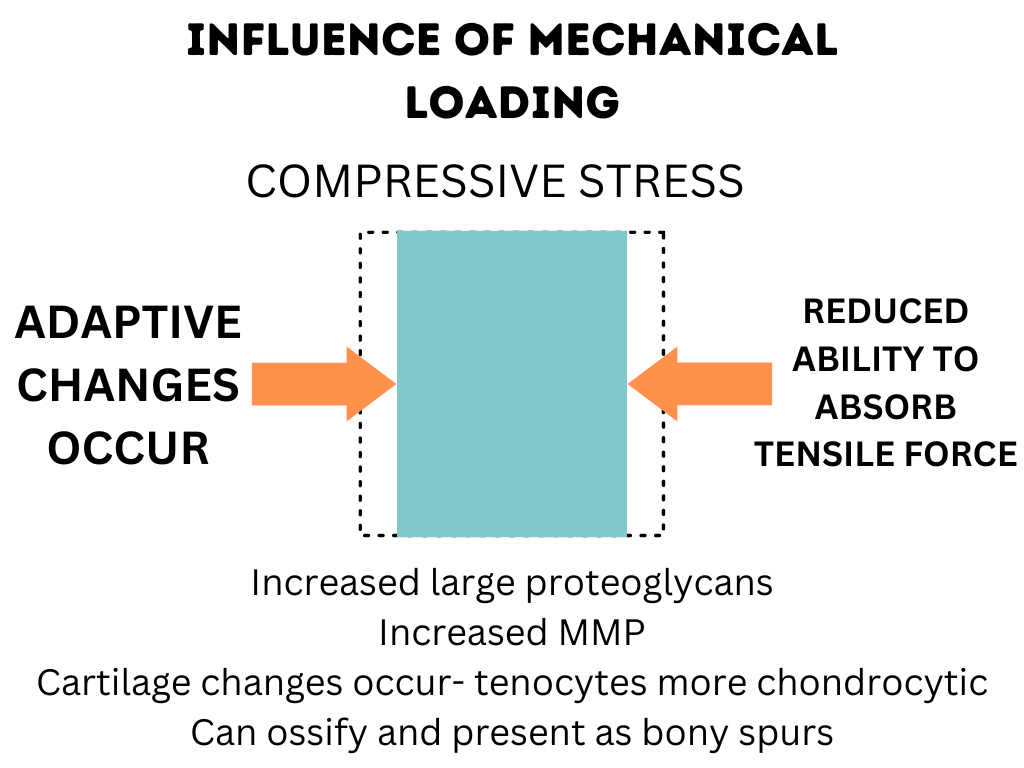 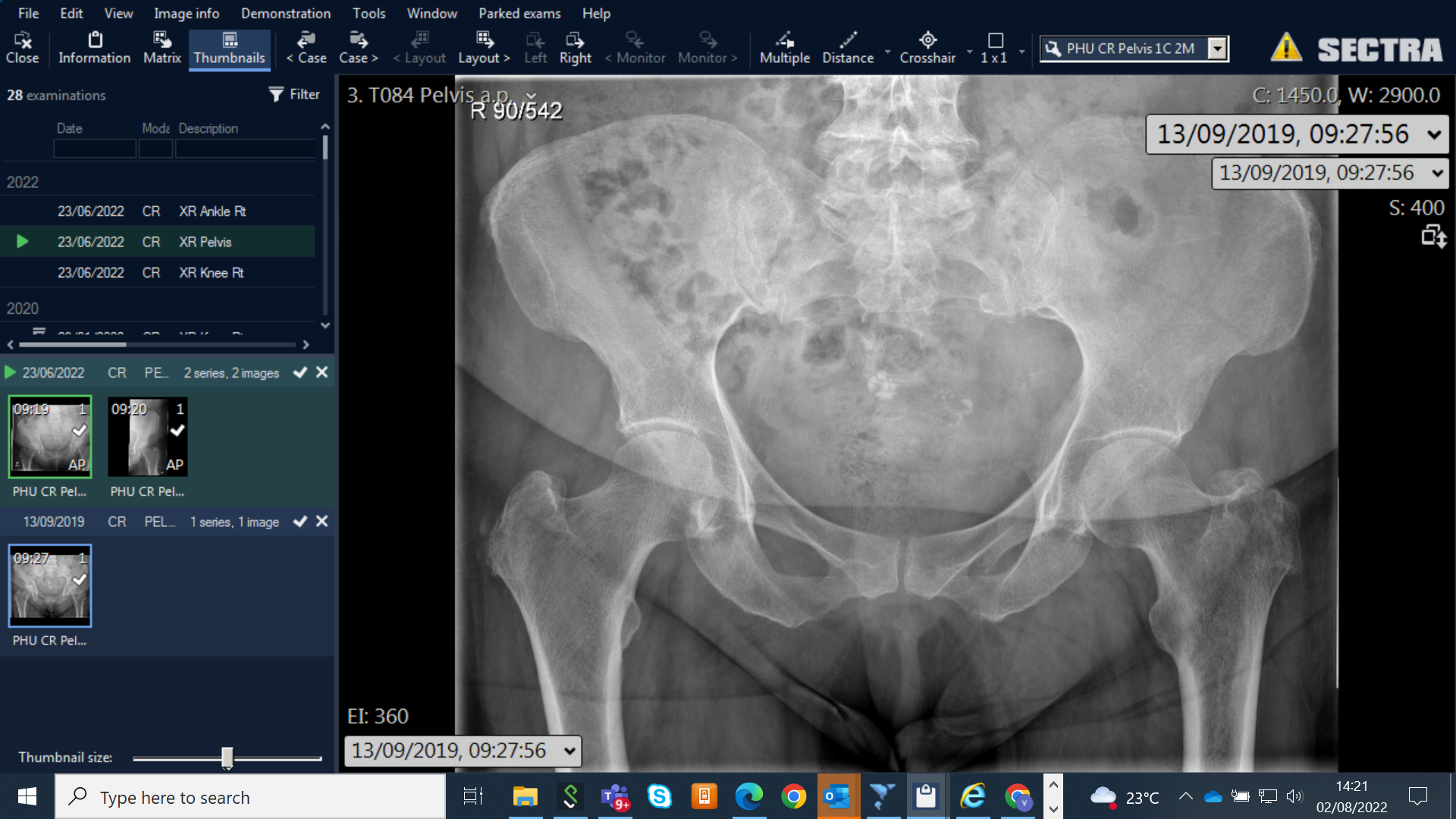 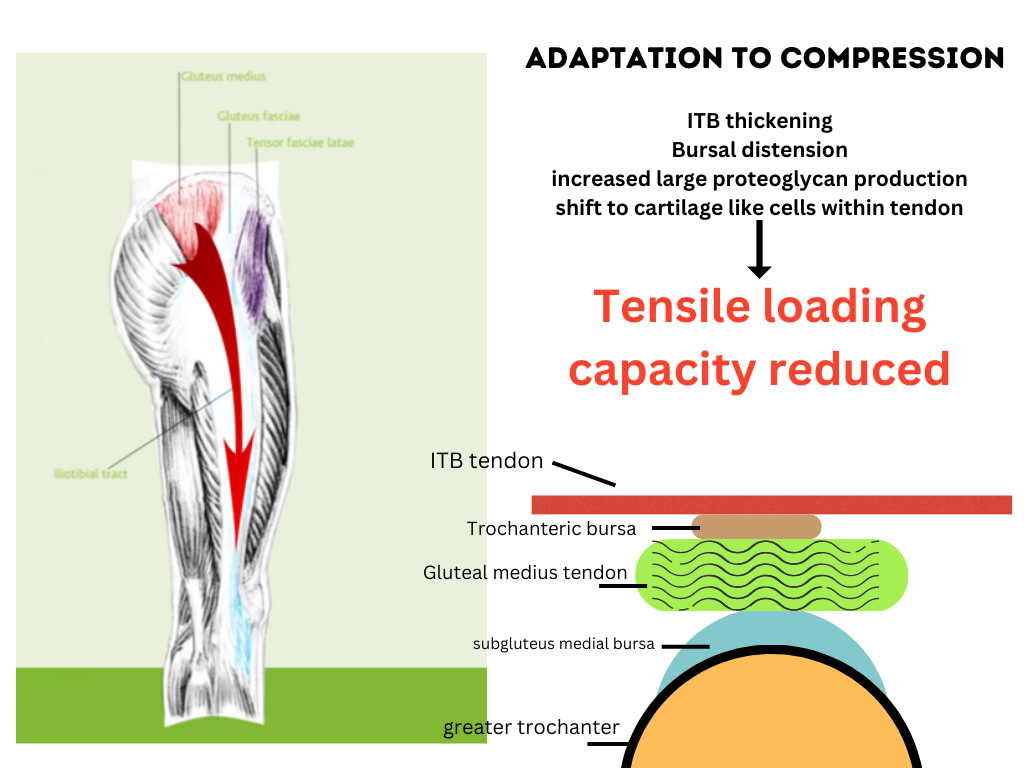 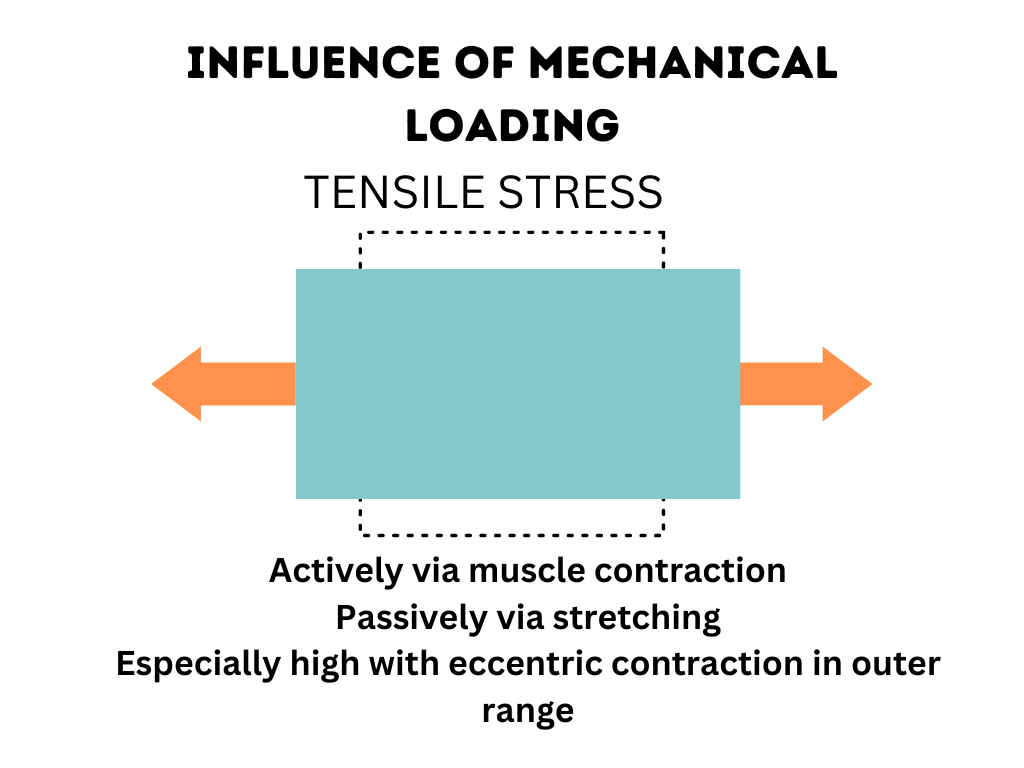 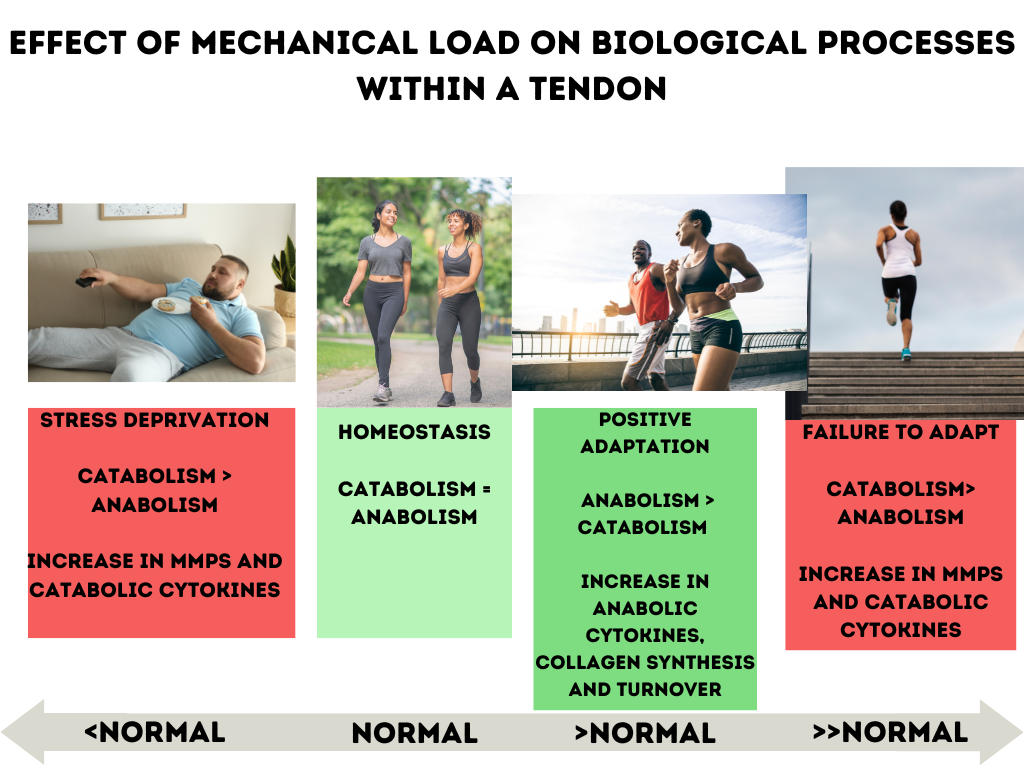 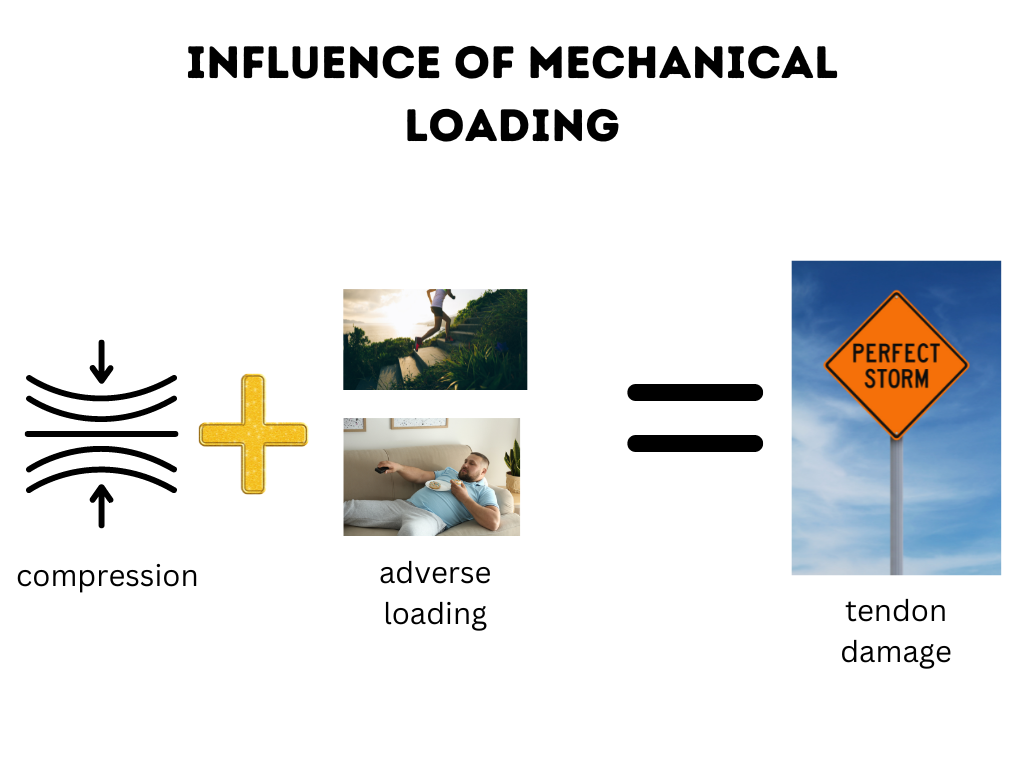 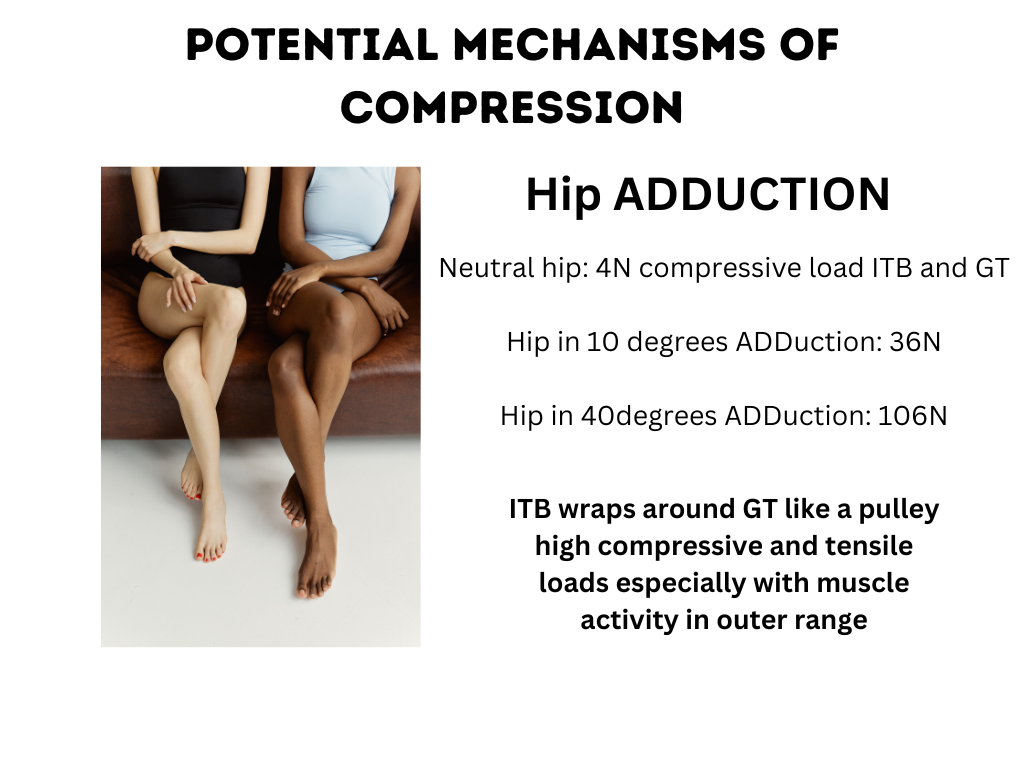 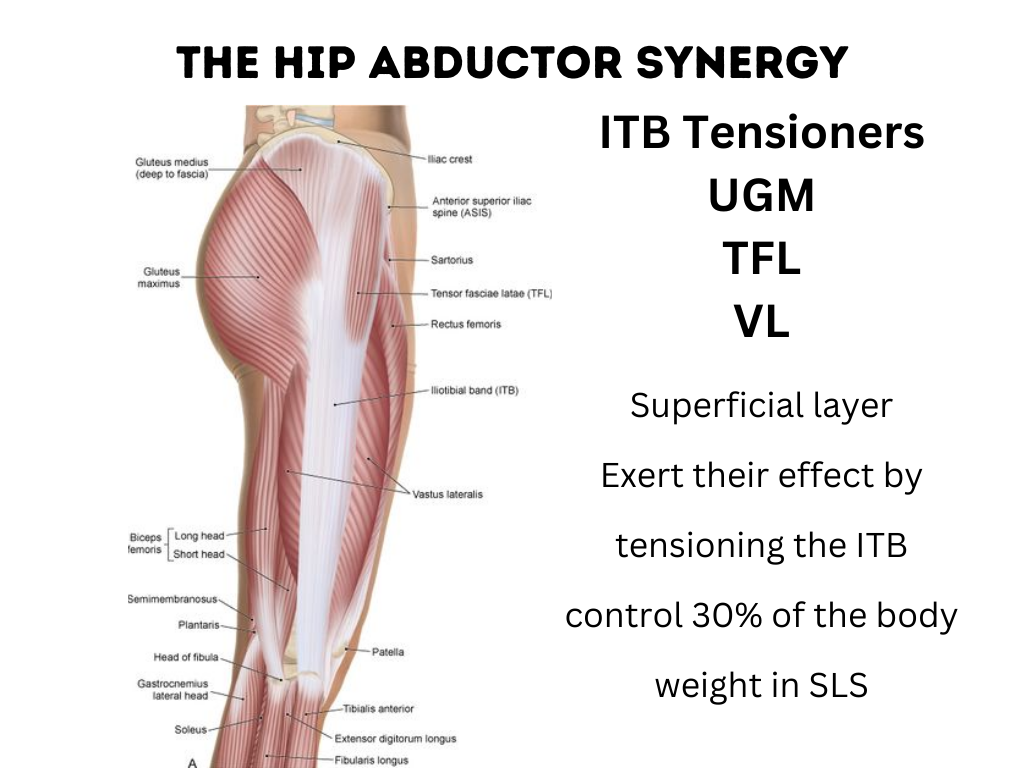 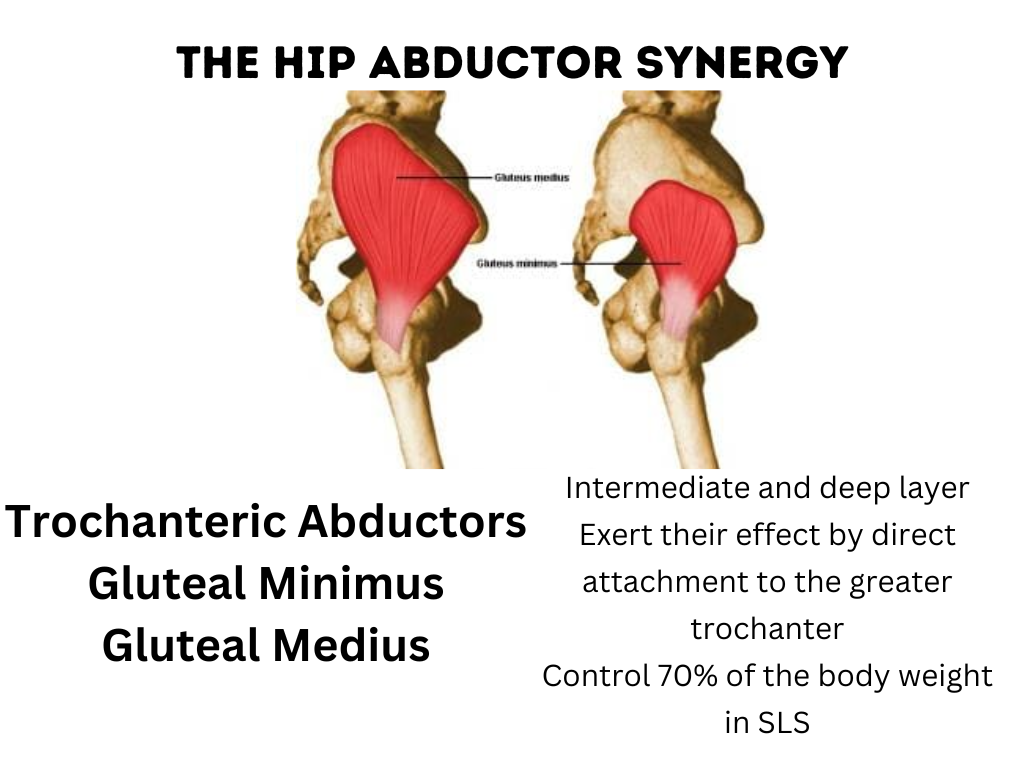 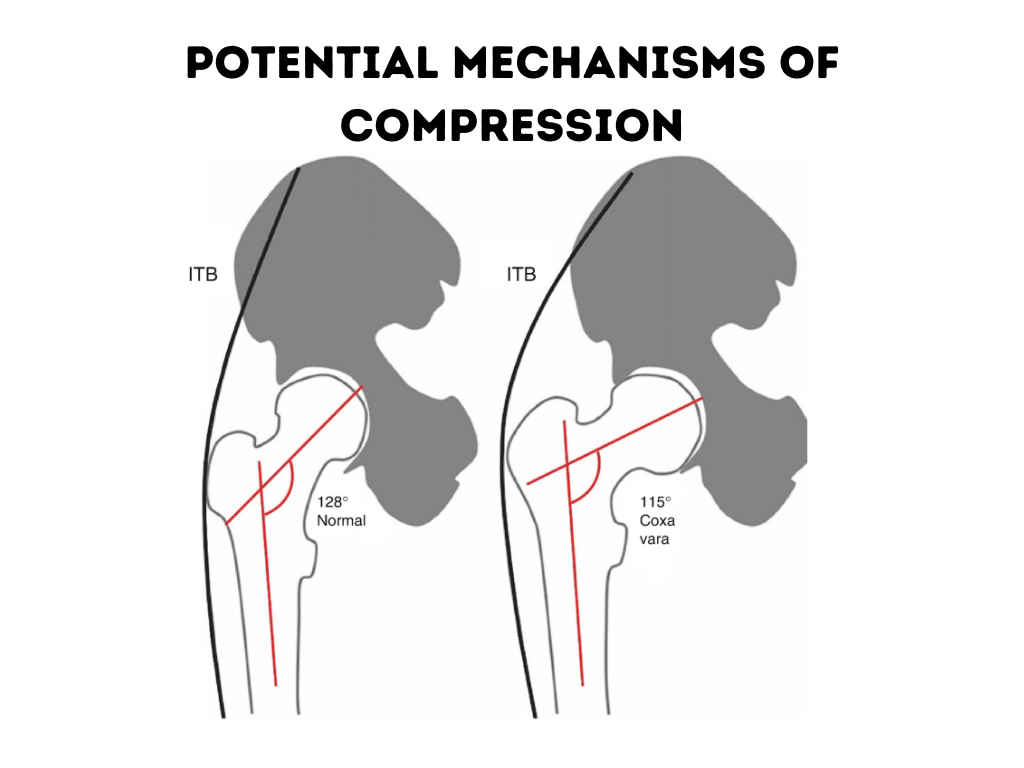 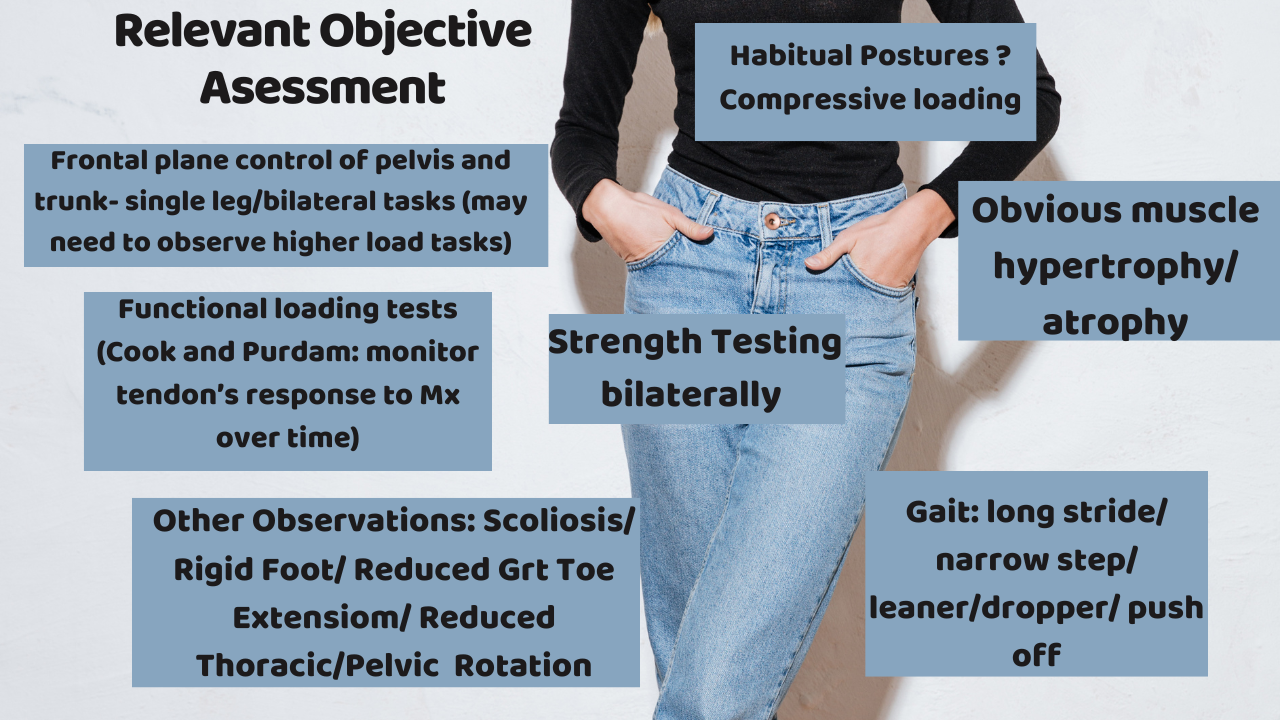 Ensure Correct Diagnosis
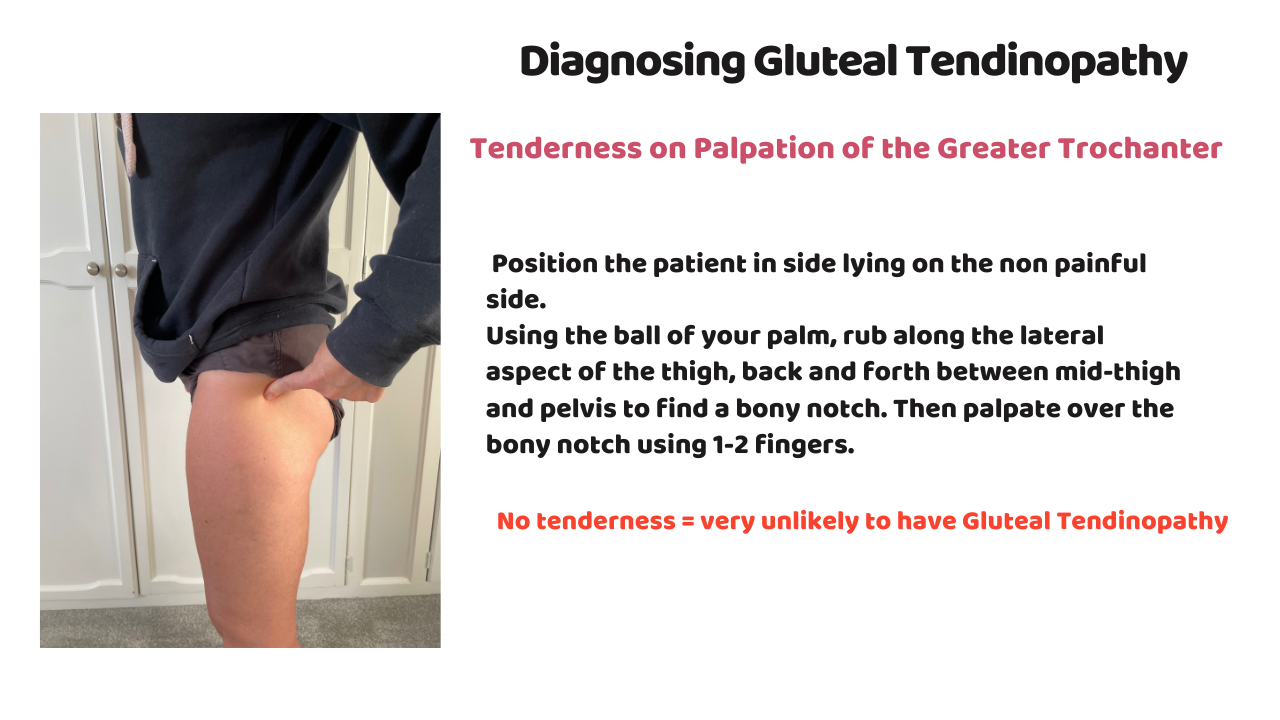 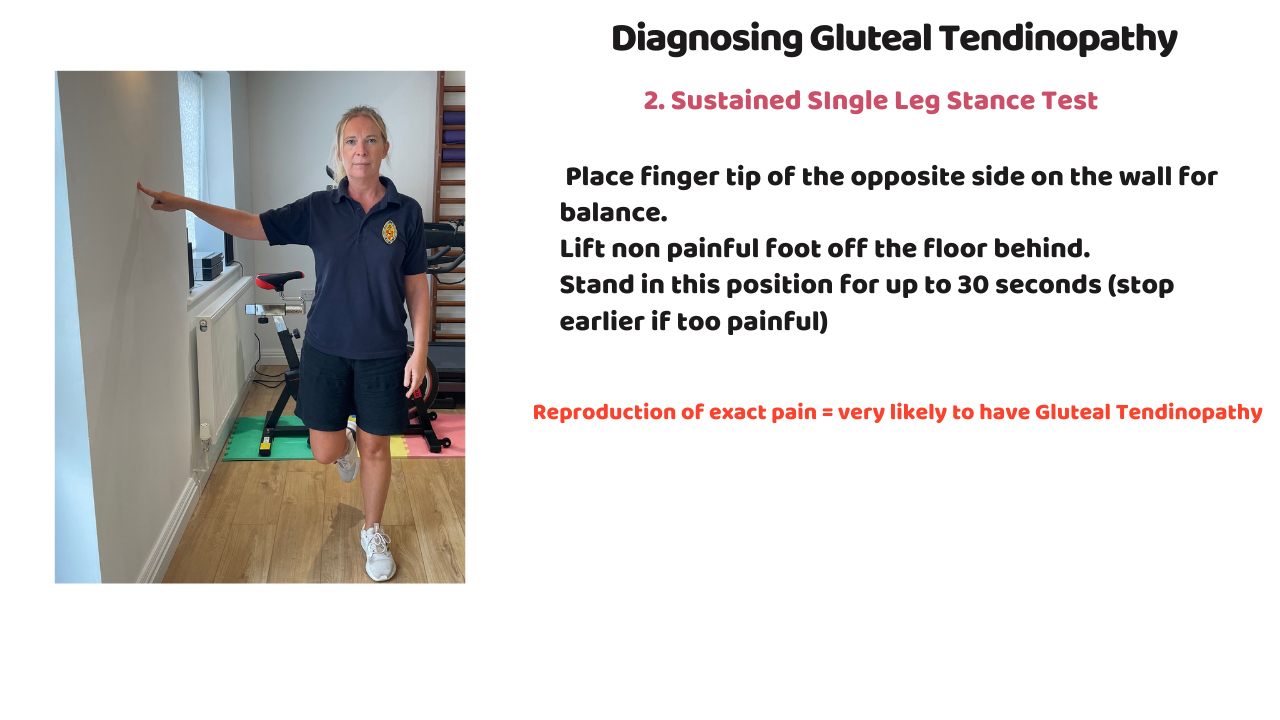 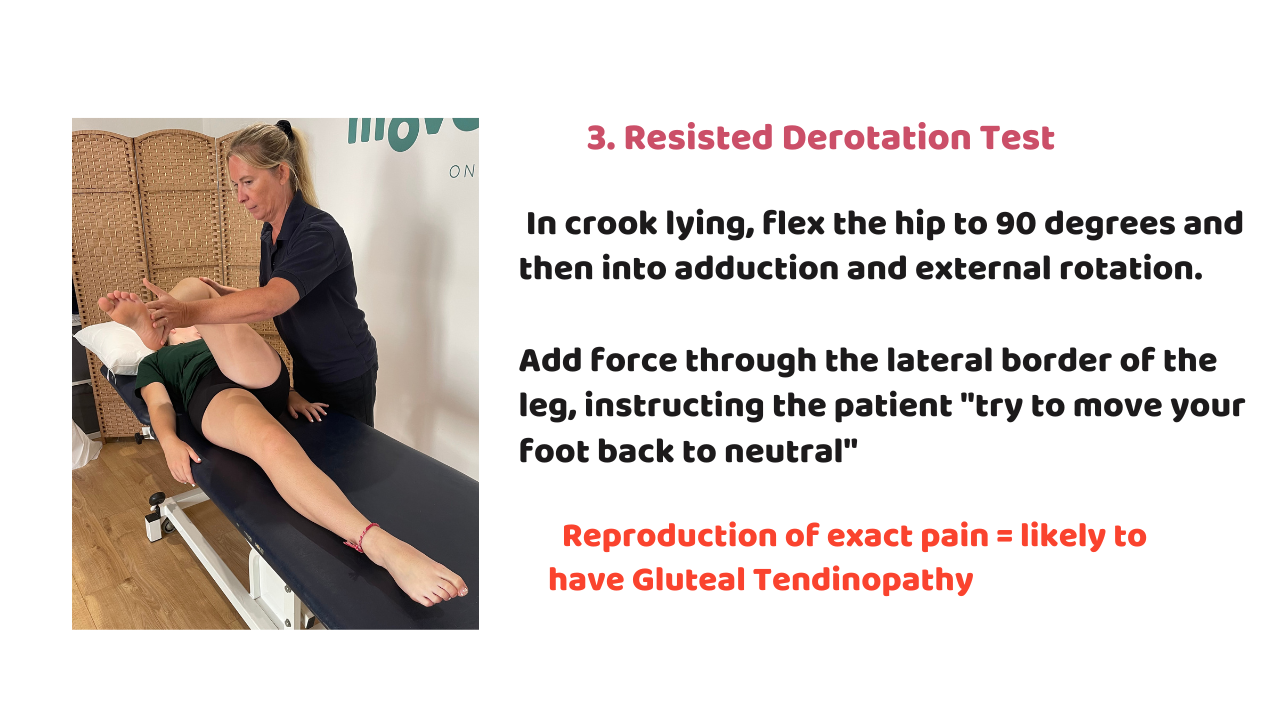 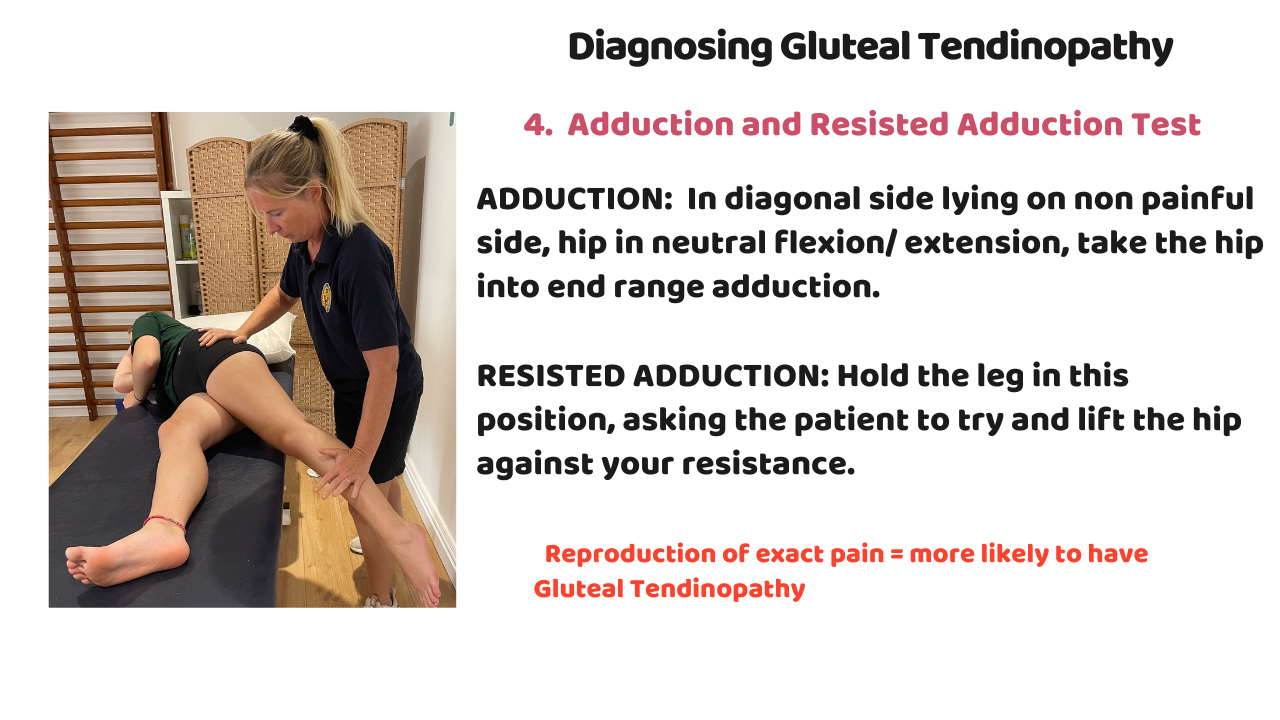 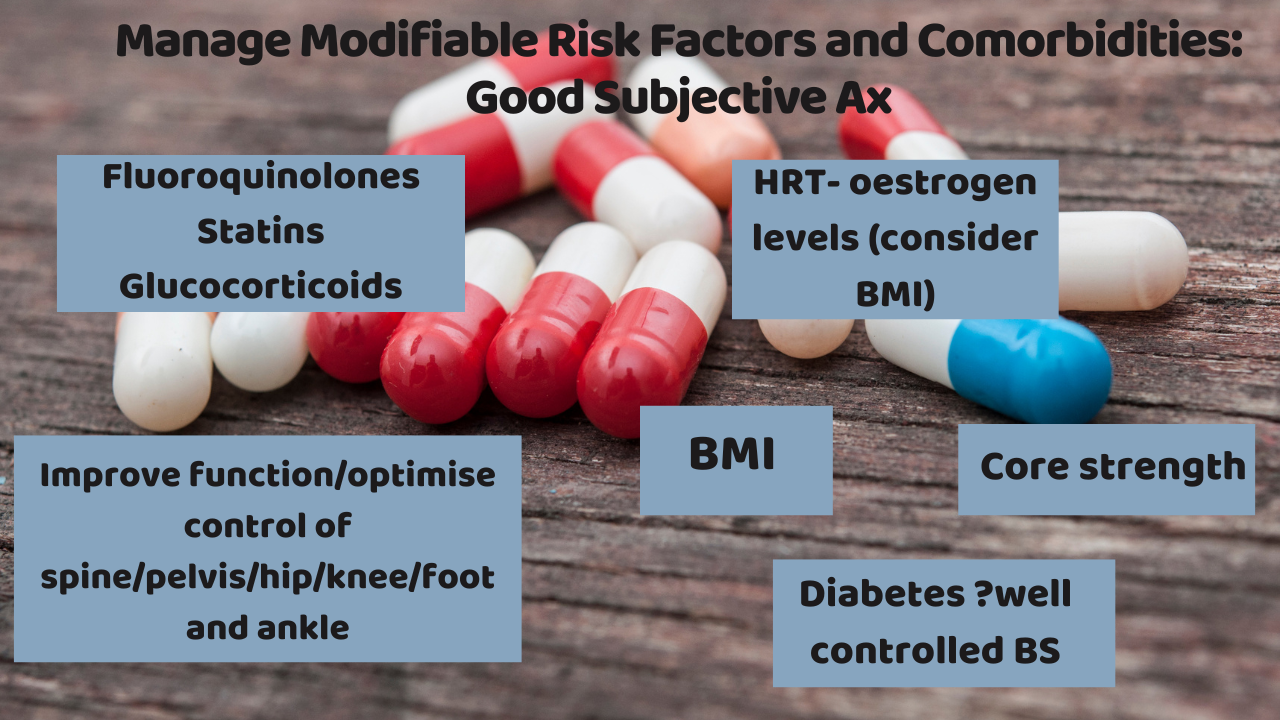 Load Management
Reduce Compression: minimise positions/ activities involving sustained or repetitive compressive forces (i.e hip hang/sitting legs crossed/sit to stand with excessive hip add)
Advice on alternative positions/ postures: sleeping positions/ eggshell mattress
Control high tensile loads- especially rapid increases /activities with added compression-re-educate movement pattern/ use aid
Educate around potentially aggravating activities/ careful titration of exercise volume
Maintain some form of recreational/ sporting activity- guidance on minimising most provocative element- unique to previous activity level
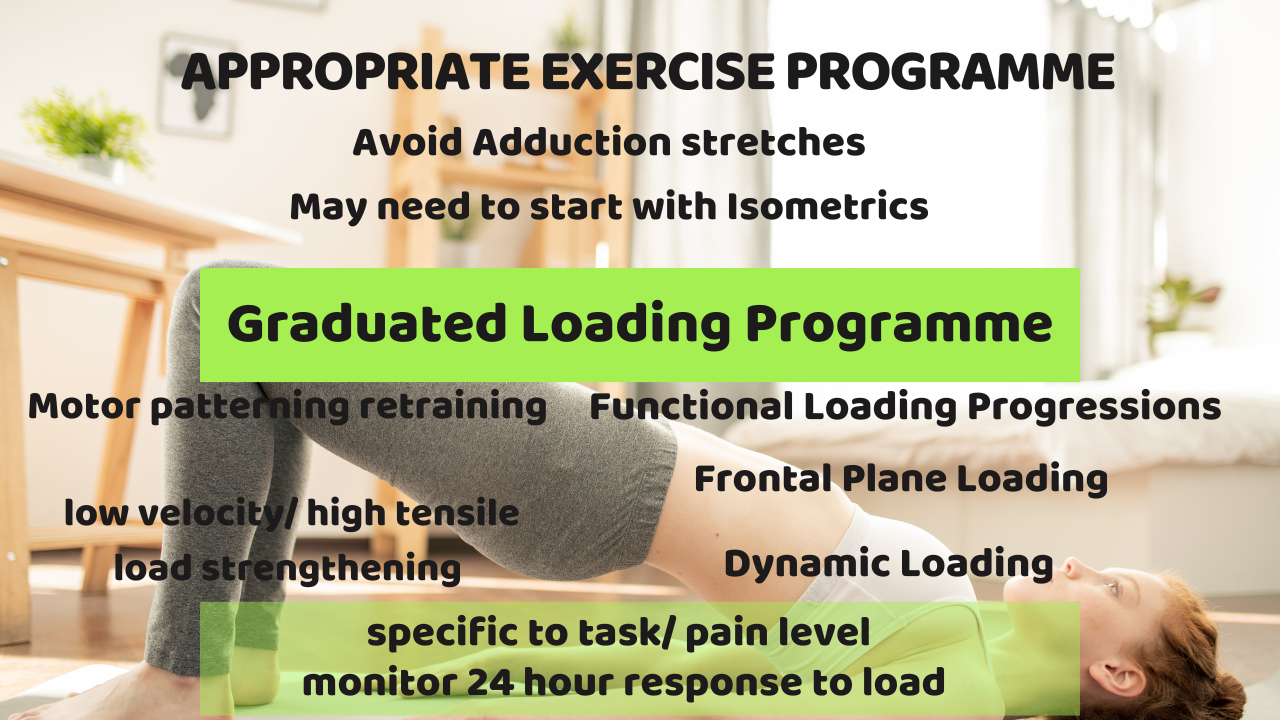